JDRF + SCHOOLS = TYPE 1 Partnership
Presented by: Paula Boca-Bommarito, Executive Director
Wendi Willock, Walk/Outreach Development Manager
Accelerating progress
Our Shared Vision and Mission
Accelerating life-changing breakthroughs to cure, prevent and treat type 1 diabetes and its complications
A world without type 1 diabetes
Our vision
Our MISSION
2
[Speaker Notes: Carine:
You, the volunteers, donors and supporters, have brought about incredible progress in FY18.
This video highlights select JDRF accomplishments over the past fiscal year across our fundraising programs, research areas and advocacy efforts. 

THANK YOU FOR MAKING A DIFFERENCE… YOU MATTER]
[Speaker Notes: 23 years ago my son Alex at the age of 3yr. was diagnosed with T1D.  JDRF was there for us to transition him to preschool, elementary and high school. So I have sat on both sides of the desk and look forward to sharing these tools with you today]
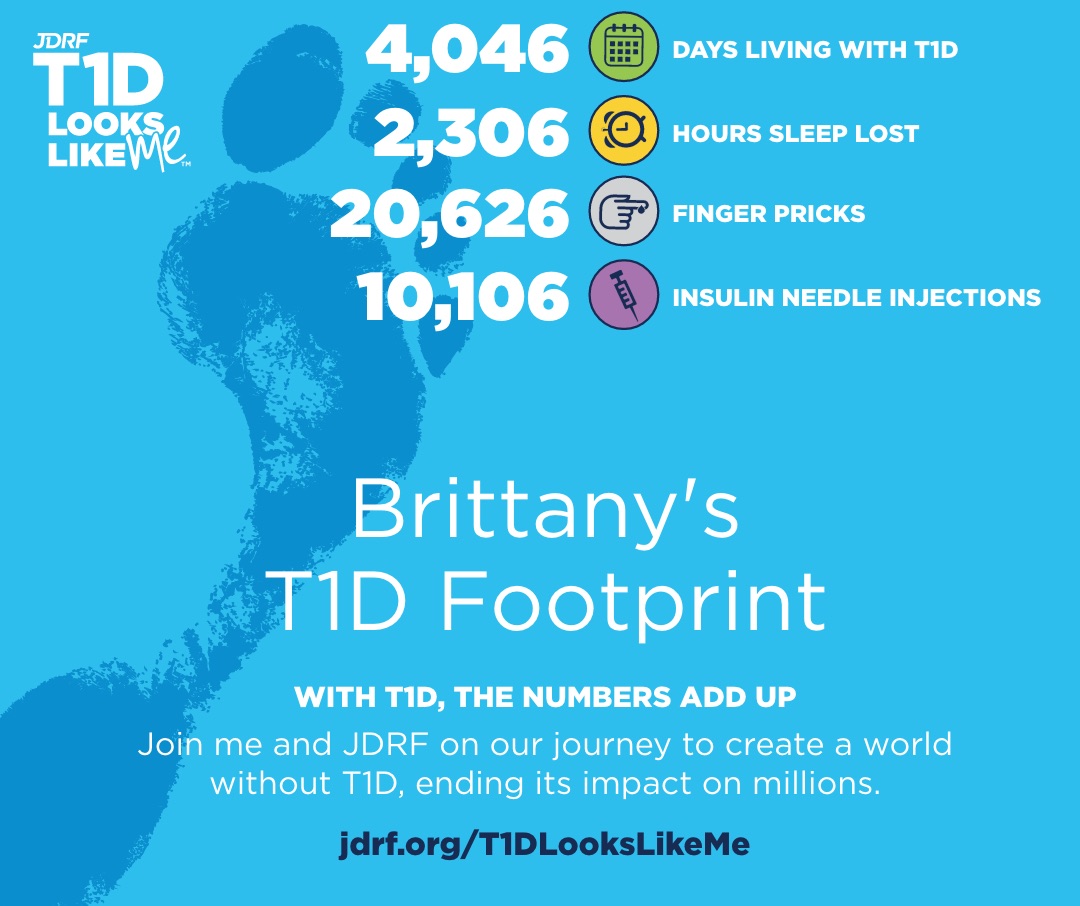 [Speaker Notes: 12 years ago my daughter Brittany was diagnosed the Friday before her senior year of high school at the age of 17.  12 years later she just finished her 5th year teaching high school!]
Diabetes Management- Takes a Team
Parent

Student

School RN or Health Assistant, administrator & back up person (teacher or front office staff)

Healthcare Provider

Educators and support staff
5
[Speaker Notes: Essential to establish a partnership with school in order to create a supportive environment  for your child and school staff to be able to comfortably communicate with you]
Diabetes Management- Takes Supplies!
BG Test Kit- with strips, lancets, lancet device, extra batteries

Ketone strips- especially if a pump user

Insulin

Syringes or Pen Needles

Pump Supplies (if applicable) inserter, infusion sets, with reservoir

Low Blood Sugar Treatments - glucose tabs, gel, smarties, juice,  snack

Glucagon Emergency Kit
6
Diabetes Management- Takes Communication
Diabetes medical management plan (DMMP) or “School Orders” from the healthcare provider

504 plan- to all school staff

Parent contact information

Release of information for school RN/HA to reach out to provider as needed

Medical alert
7
[Speaker Notes: Keep the lines of communication open and show you appreciate the partnership
Consider emailing care team members after 1st meeting thanking them for attending and offer you complete contact information and any useful local info. Let them know they can reach out for questions at any time.]
Diabetes Management- The FIRST PlanDiabetes Medical Management Plan (School Orders)
The student’s healthcare provider is responsible for this plan
Insulin type
Insulin delivery
Pump settings, insulin/CHO rations, correction factors
Blood sugar/ketone testing parameters
Skill level of student related to monitoring/testing/treatment
Treatment protocol
Parameters for exercise
Glucagon administration orders
Parents must notify School Nurse when the plan changes
Banner school orders include statement that parents are allowed to do this
8
Your Child’s Rights
3 Federal Laws that address a school’s responsibility to provide care to student’s with T1D. Schools receiving federal funding; public (including charter), private, schools and day care centers must comply with laws or risk losing federal funds.

Section 504 of the Rehabilitation Act of 1973 (Section 504)

The Americans with Disabilities Act of 1990 (ADA) and the ADA Amendments Act of 2008

The Individuals with Disabilities Education Act (IDEA)
9
[Speaker Notes: While most of you may never have a problem with your child’s school, it is still a good idea to have a plan in place that protects your child and his/her educational services.

Section 504 of the Rehabilitation Act of 1973 (Section 504)
Requires schools to identify educational needs and develop a 504.
The Americans with Disabilities Act of 1990 (ADA) and the ADA Amendments Act of 2008
This law specifically prohibits all schools and daycare centers        (except religious institutions) from discrimination against people     with disabilities, including diabetes. These kids have the same rights    as all other kids to have = education. Must make reasonable accommodations.
The Individuals with Disabilities Education Act (IDEA)
Doesn’t apply to all kids with T1D, this law covers kids whose disability  impairs academic performance. Like a 504 but would include specific measures to address academic needs.]
The Ultimate Plan – 504What is it and does my child need one?
A 504 Plan is a legal written plan
Reasonable accommodations 
A child does not need to require special education to be protected
All ages/stages should have one
Any school that receives federal funding must comply with Section 504, or risk losing funding (typically private schools are exempt)
Contact your school principal to request a 504 plan meeting.
10
[Speaker Notes: Reasonable accommodations the school must provide for a student with a disability. Goal is to provide accommodations that child really needs, or would need in special circumstance

A child does not need to require special education to be protected; children with T1D are protected under this law. 

All ages/stages should have one

Any school that receives federal funding must comply with Section 504, or risk losing funding (typically private schools are exempt)

Contact your school principal (in writing) to request a 504 plan meeting. Typically overseen by the school psychologist]
504 Plan Gold Standard Process
See A Sample Copy Of A 504 Plan Here: http://main.diabetes.org/dorg/PDFs/Advocacy/Discrimination/ 504-plan.pdf

Team Process

Discussion Needed Modifications 

Helpful To Arrive With Customized Medical Plan 

504 Is Written And Signed At The Meeting
[Speaker Notes: Team process- Parent, student, school health provider, administrator, 504 coordinator, all teachers involved with student
Discussion ensues re: needed modifications based on student’s classroom/situation
Helpful to arrive with customized medical plan (bulleted, brief) for student to be used in developing 504 (if you see this, do this)
504 is written and signed at the meeting, copies distributed- have plan for substitutes
A periodic review is required (no specific time frame)]
504 Plan for Students with Diabetes
Brief explanation can be used to define diabetes to non-medical staff: 
Diabetes is an ongoing condition in which the pancreas malfunctions and prevents the body from producing sufficient insulin. Insulin allows the food we eat to be transformed into the energy source used by every cell in the body; especially those in the brain. Blood sugar that is high or low can impact cognitive function. Parameters for high and low blood sugar are established by the healthcare provider; however general parameters are low <80, high >250.
12
Suggested 504 Accommodations
1.       Blood sugar testing/monitoring, insulin administration, and 	snacking/treating low blood sugars, will be allowed during the     	day to maintain normal blood glucose levels. 

2.       Unlimited bathroom usage, unlimited visits to the nurse and 	access to water.

3.       Alternate setting for standardized testing using stop-the-clock 	testing accommodations. 

4.       Allow retakes/extended time for classroom assessments if 	management of high/low blood sugars interferes with the 	ability to complete the assessment.
13
[Speaker Notes: This can be performed throughout the building in classrooms as well as the nurses’ office.

504 needs to be in place before the standardized test

“Extra breaks, extended breaks and breaks as needed” on SAT and “stop the clock breaks within sections” on the ACT]
Suggested 504 Accommodations
5.       Time–and-a-half to make up any missed work 

6.       Clarification and repetition of directions may be needed during    	times of  high/low blood sugars.

7.       PE participation as directed by physician. 

8.       NEVER 	send a student that feels “low” to the nurse by themselves. 

9.  	Absences: Include in the 504 Plan

10.  	Cell phone
14
[Speaker Notes: 5.       Time–and-a-half to make up any missed work due to missed class time/absences/illnesses related to diabetes and management of blood sugars.
6.       Clarification and repetition of directions may be needed during times of  high/low blood sugars.
7.       PE participation as directed by physician. No physical activity when blood sugars are outside of the designated parameters.
8.       Due to the possibility of impaired cognitive function, NEVER send a student that feels “low” to the nurse by themselves. Call the nurse or have another student accompany the student with diabetes to the nurses’ office.]
Additional Notes for 504 These are NOT accommodations
Additional notes:

1.       Students are expected to have treatment supplies with         	them at all times.

2.       The Diabetes Medical Management Plan completed by the 	healthcare provider 

3.       Testing and treatment supplies will be provided by parent.

4.       Student contract regarding blood borne pathogens, safe 	disposal
15
[Speaker Notes: 1.       Students are expected to have treatment supplies with them at all times.
2.       The Diabetes Medical Management Plan completed by the healthcare provider annually should be submitted by the parent and reviewed by the school nurse prior to the first day of school to allow for testing, treating, insulin and glucagon administration during the school day.
3.       Testing and treatment supplies will be provided by parent.
4.       Student contract regarding blood borne pathogens, safe disposal of sharps, and consideration for others while testing or treating will be reviewed annually with the school nurse.]
Additional Notes for 504 These are NOT accommodations
Release of information will be requested annually by the nurse

Teachers will be notified annually of signs and symptoms of high      and low blood sugars.

Parents may request to accompany student on all field trips.
16
[Speaker Notes: Release of information will be requested annually by the nurse to enable the discussion of modifications to insulin dosing during the school day.

Teachers will be notified annually of signs and symptoms of high and low blood sugars.

Parents may request to accompany student on all field trips. If requested, a nurse will accompany the student on field trips to oversee insulin management and glucagon administration]
Public School vs. Private School
Private schools—not government funded

Not bound by 504

Bound by Americans with Disabilities Act (unless a religious organization)

May or may not have a school nurse

Documentation of physician orders is HIGHLY recommended, regardless of funding
17
[Speaker Notes: Private schools generally receive funding from an outside organization or generate their own funding—not government funded

Not bound by 504

Bound by Americans with Disabilities Act (unless a religious organization)

May or may not have a school nurse (consider providing training to staff with whom you feel comfortable)

Documentation of physician orders is HIGHLY recommended, regardless of funding]
Arizona State Laws, Regulations and Policies for School Diabetes Care
Does Arizona allow school staff members who are not health care professionals to administer insulin?

Yes. Public school districts and charter school boards may allow trained staff to provide unlicensed care when a nurse is not available. Different school districts may have different policies. Parents must provide the insulin and other diabetes care supplies, and volunteers must complete specific training on insulin administration, led by a health care professional, in order to provide diabetes care.

Does Arizona allow school staff members who are not health care professionals to administer glucagon?

Yes. As stated above, schools may voluntarily allow unlicensed diabetes care. Volunteers must have a written statement from a licensed health professional that they are trained in the techniques of administering glucagon.
18
Arizona State Laws, Regulations and Policies for School Diabetes Care
Does Arizona allow students to self-manage diabetes care at school, anytime and anywhere?

Yes. Arizona allows students to carry diabetes supplies or administer diabetes care in the classroom, on school grounds, and at extracurricular activities. A licensed health professional must provide a written medical plan that gives the student permission to self-administer care.

Does Arizona allow students to carry diabetes supplies such as needles, insulin, and blood glucose testing devices?

Yes. As state above, Arizona allows students to carry appropriate diabetes medications and monitor equipment. The student must practice safety precautions.
19
What if I’m Not Feeling Supported?
Speak directly to principal 
Superintendent 
Contact your district 504 office 
Seek out guidance from JDRF, National Association of School Nurses, other local diabetes organizations
Office of Civil Rights http://www2.ed.gov/policy/rights/guid/ocr/disability.html
20
What Does Discrimination Against a Student With T1D Look Like?
Failure to have trained staff to assist student with diabetes.
School’s refusal to administer insulin.
School’s refusal to administer glucagon.
School’s refusal to respond to CGM alarms.
No coverage during field trips and extracurricular activities.
School’s refusal to permit blood glucose checks outside of the health                      clinic or office.
Sending child to “diabetes school.”
School’s refusal to allow a student to attend the school at all.
21
JDRF School Advisory Toolkit
Key resource for parents, teachers, and nurses alike
Examples of documents
Goes into detail about what was discussed today
Downloadable from www.jdrf.org to keep as a reference
For more 504 examples: www.childrenwithdiabetes.com
22
THANK YOU!
23